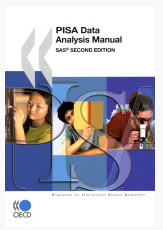 OECD Mean, OECD Average and Computation of Standard Errors on Differences
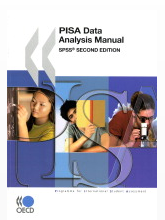 Guide to the PISA Data Analysis Manual
1
[Speaker Notes: J’ai recentré le cadre et joué avec la largeur pour une mise en page qui me semblait meilleure]
OECD Average, OECD Total
PISA is reporting the OECD Total and the OECD average
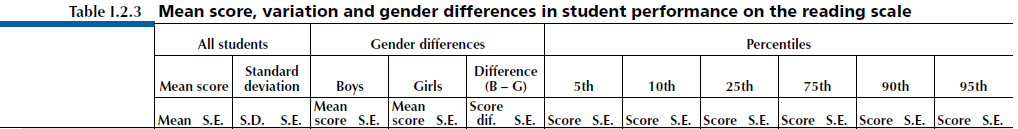 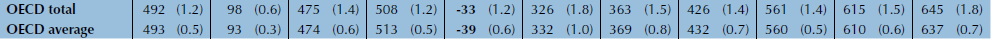 OECD Average, OECD Total
The OECD total takes the OECD countries as a single entity, to which each country contributes in proportion to the number of 15-year-olds enrolled in its schools. It illustrates how a country compares with the OECD area as a whole.
The OECD average:
In PISA 2000, 2003 & 2006,  takes the OECD countries as a single entity, to which each country contributes with equal weight. For statistics such as percentages or mean scores, the OECD average corresponds to the arithmetic mean of the respective country statistics.
In PISA 2009, corresponds to the arithmetic mean of the respective country estimates
[Speaker Notes: Au dernier point: est-ce aussi pour les pays de L’OCDE seulement]
OECD Average, OECD Total
How to compute the OECD Total:
Solution 1:
Create a file with OECD countries only;
Set for instance a alphanumerical variable country=“TOTAL”;
Replicate exactly the same analyses on this new data set, without breaking down the analyses by CNT.
Solution 2
Merge the two data sets and implement the analyses only once.
OECD Average, OECD Total
SAS syntax for data with OECD Total
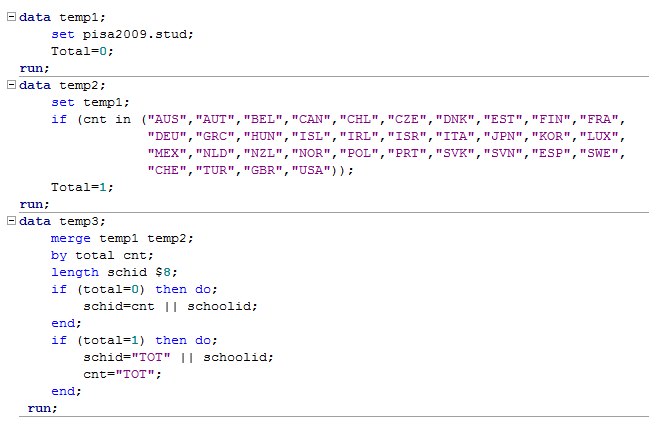 OECD Average, OECD Total
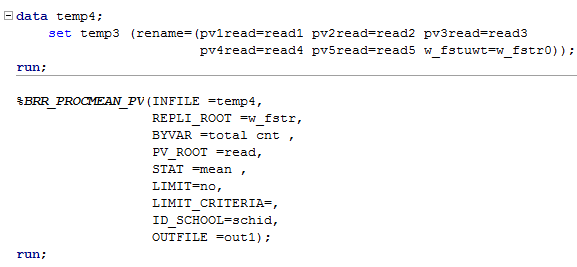 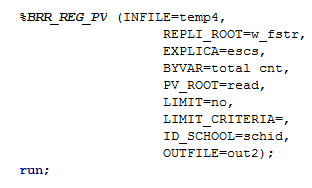 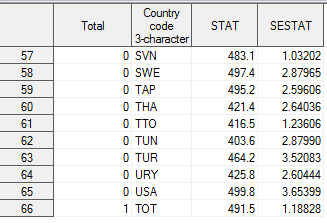 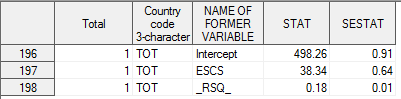 OECD Average, OECD Total
How to compute the OECD Average in PISA 2000, 2003 and 2006 
Solution 1:
Create a file with OECD countries only;
Set for instance a alphanumerical variable country=“Average”;
Transform the final weight and replicates;
Replicate exactly the same analyses on this new data set, without breaking down the analyses by CNT.
Solution 2
Merge the two data sets
OECD Average, OECD Total
SAS syntax for data with OECD Total & Average (2000, 2003 & 2006)
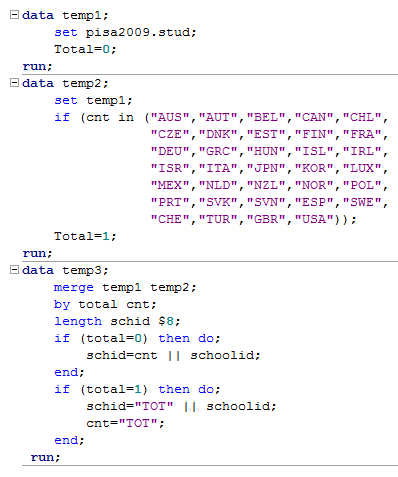 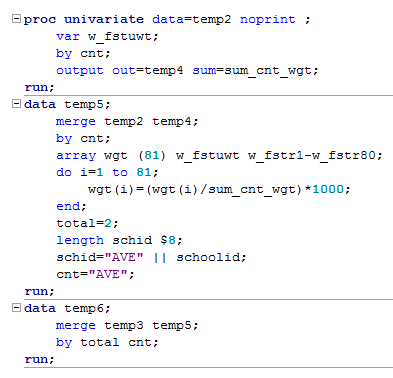 OECD Average, OECD Total
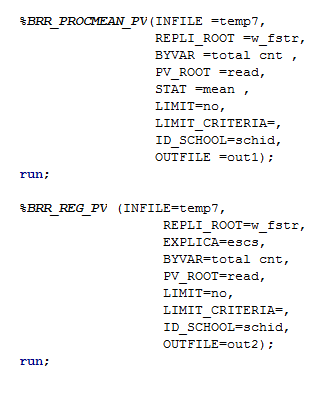 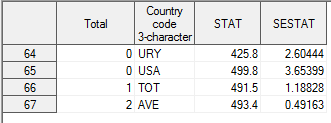 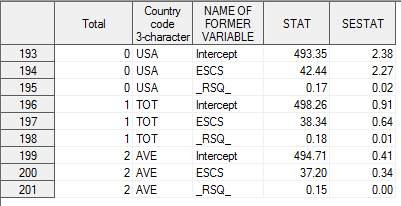 OECD Average, OECD Total
How to compute the OECD Average in 2009:
Let                           or any other statistic estimates
Mathematically, the OECD average is equal to:
OECD Average, OECD Total
How to compute the SE on the OECD average?
OECD Average, OECD Total
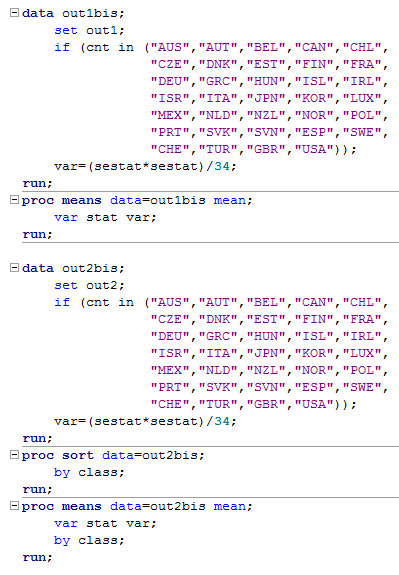 Standard Errors on Differences
How to compute the standard error of the difference between :
Two countries;
An OECD country and the OECD total or the OECD average
A partner country and the OECD total or the OECD average
Two groups of students (e.g. boys versus girls, natives versus non natives) within countries?
Standard Errors on Differences
Standard Errors on Differences
The expected value of the covariance between the two estimates:
 should be equal to 0 if the two samples are independent, i.e.
Two countries
A partner country and the OECD Total or OECD Average
Two explicit strata within a country
should be different from 0 if the two samples are not independent
Two groups within a country if the group variable was not used as explicit stratification variable
An OECD country and the OECD Total or OECD Average
Standard Errors on Differences
How important is this covariance?
Country correlation between school performance for boys and school performance for girls, and country intraclass correlation
Standard Errors on Differences
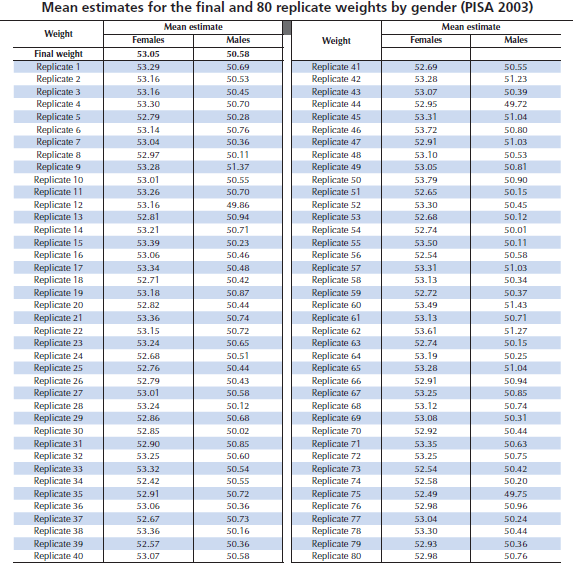 Standard Errors on Differences
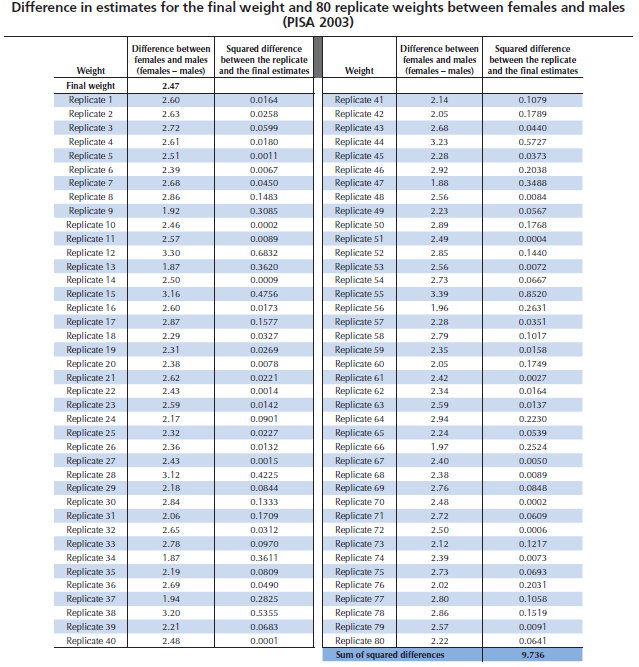 Standard Errors on Differences
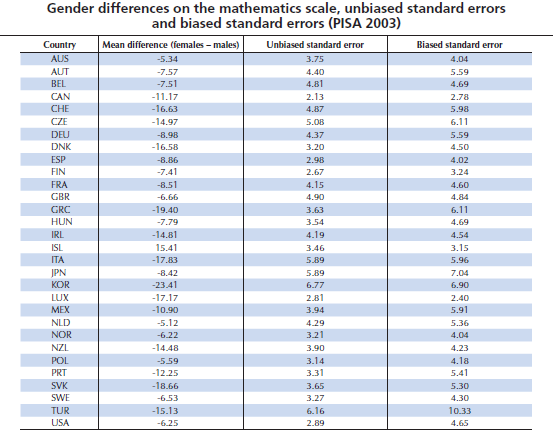 Standard Errors on Differences
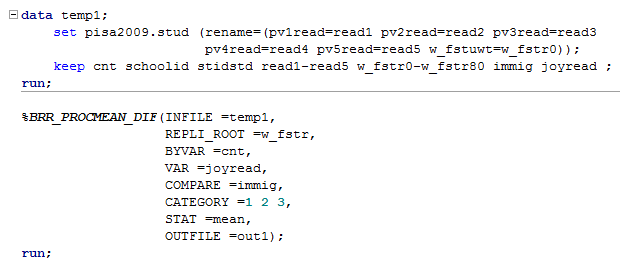 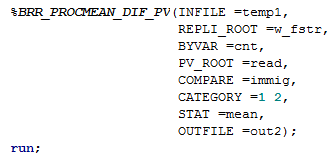 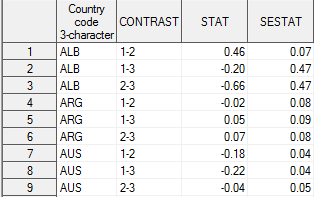 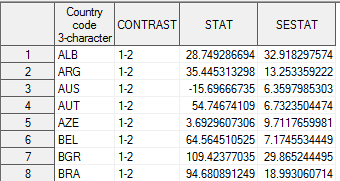 Standard Errors on Differences
These two macros can also be used to compute the SE on the difference for STD, Variance, percentiles, quartiles…
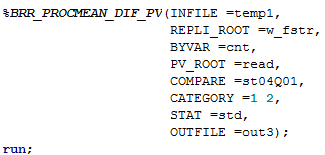 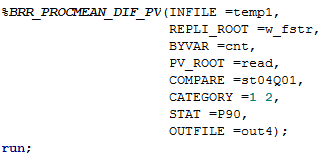 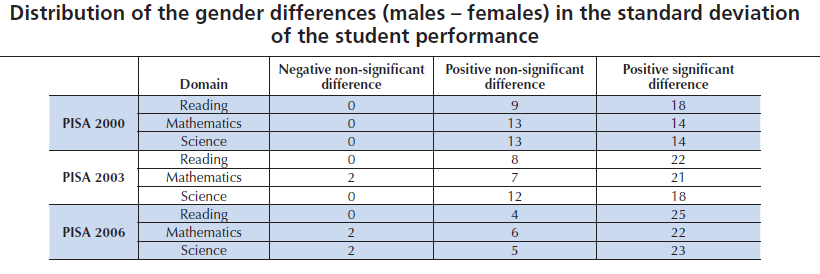 Standard Errors on Differences
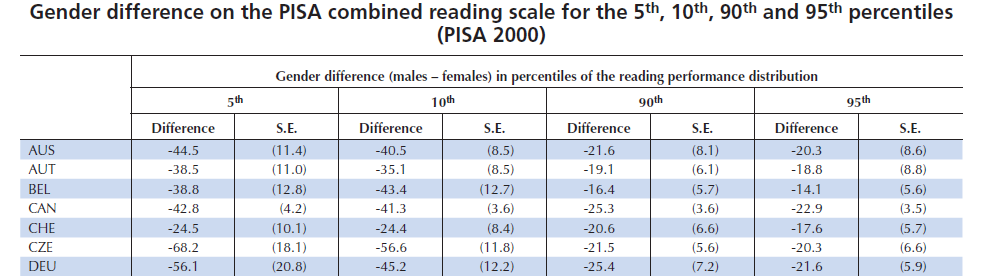 On average, gender differences in mathematics are small but substantial differences can be observed between male and female high achievers
Standard Errors on Differences
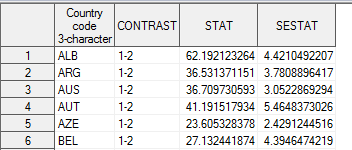 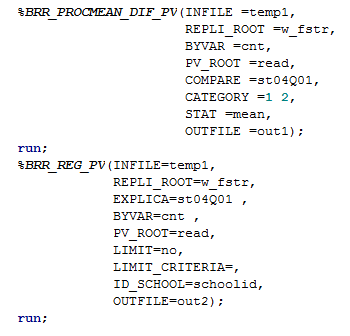 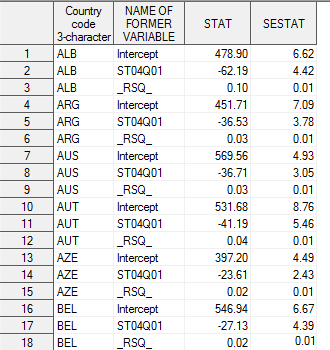 Standard Errors on Differences
SE between the OECD total and an OECD country.
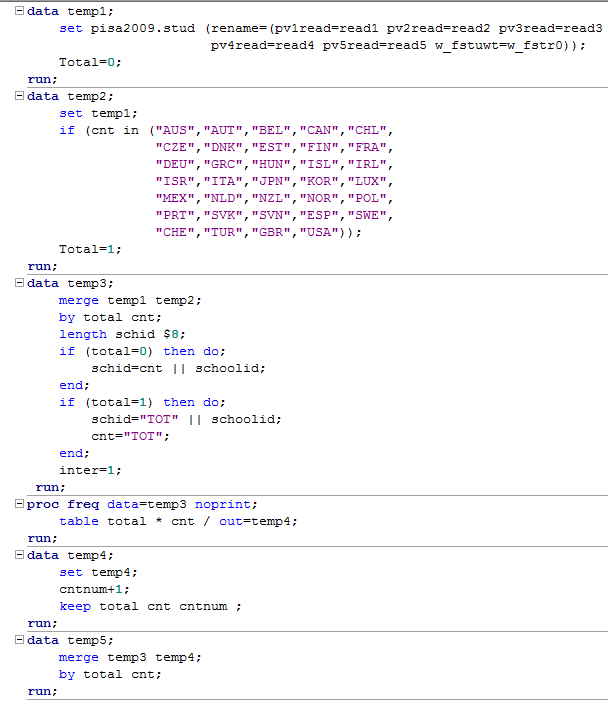 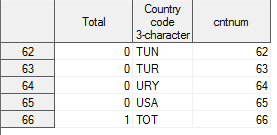 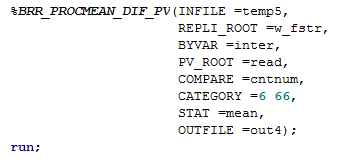 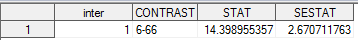 Standard Errors on Differences
SE between the OECD average and an OECD country:
PISA 2000, 2003 and 2006
Same procedure as for the comparison between an OECD country and the OECD Total, except that the final weight and the replicates have to be transformed
PISA 2009
Standard Errors on Differences
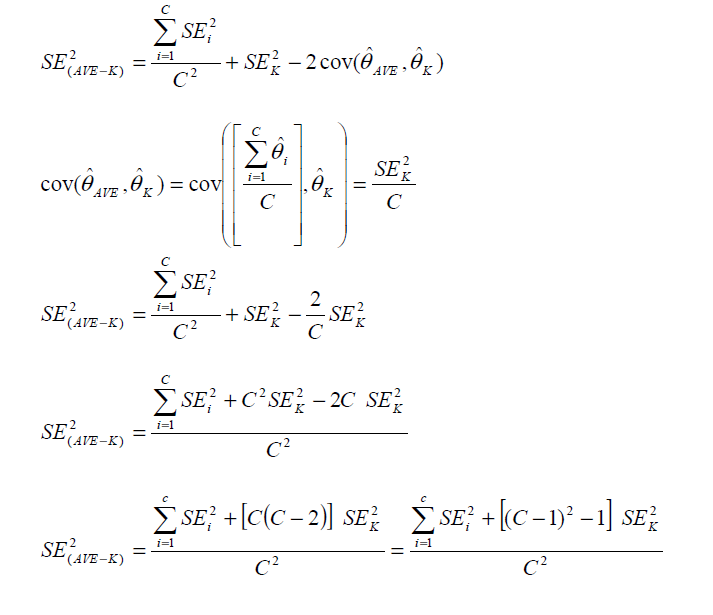 Standard Errors on Differences
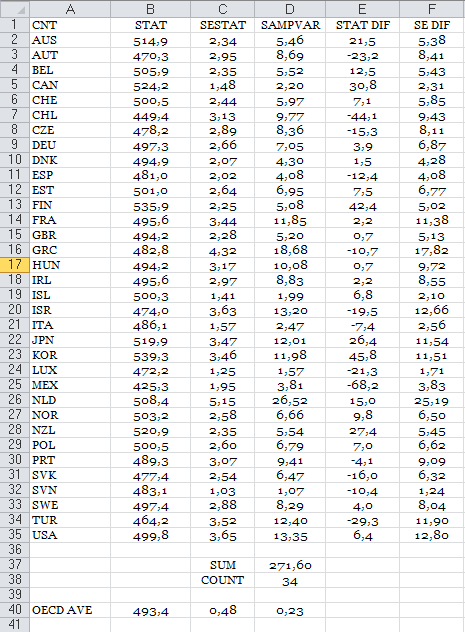 =($D$37+(((($D$38-1)*($D$38-1))-1)*D2))/($D$38*$D$38)
=SUM(D2:D35)
=COUNTIF(D2:D35,">0")
=D37/(D38*D38)
Standard Errors on Differences
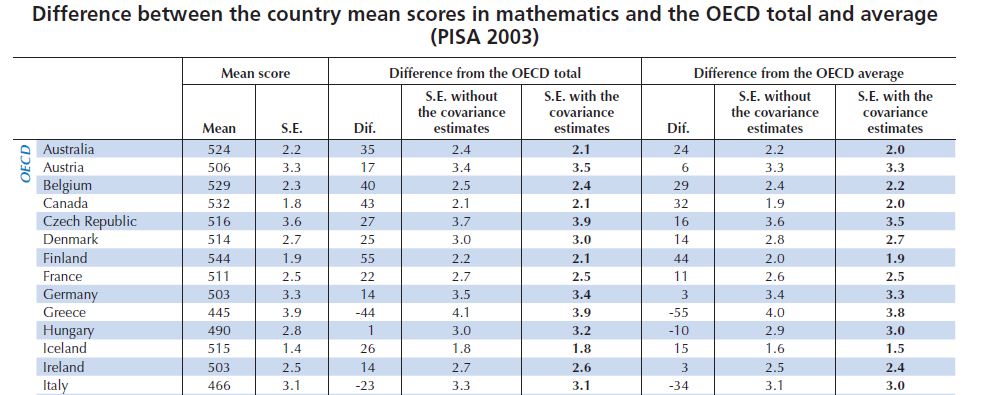 Computation of SE with PVs
Proficiency levels
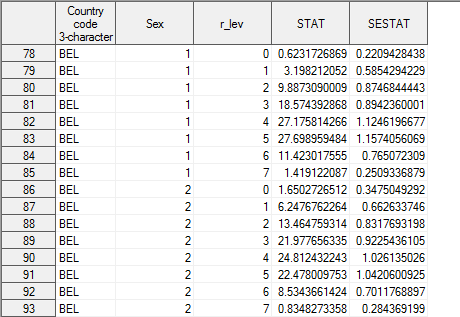 Computation of SE with PVs
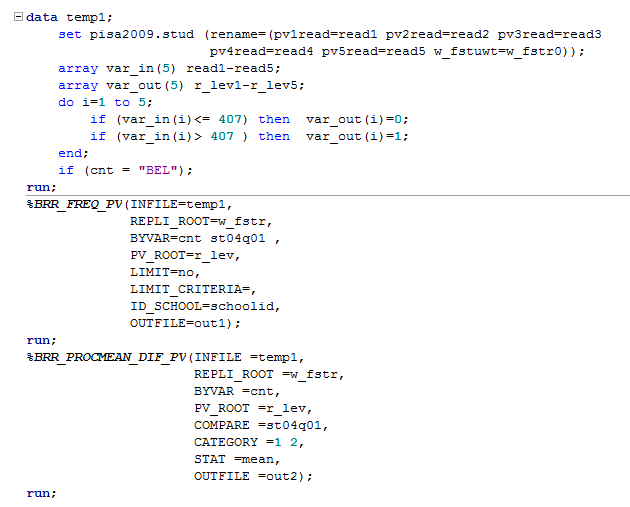 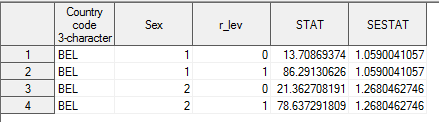 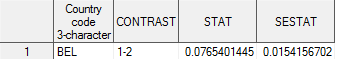